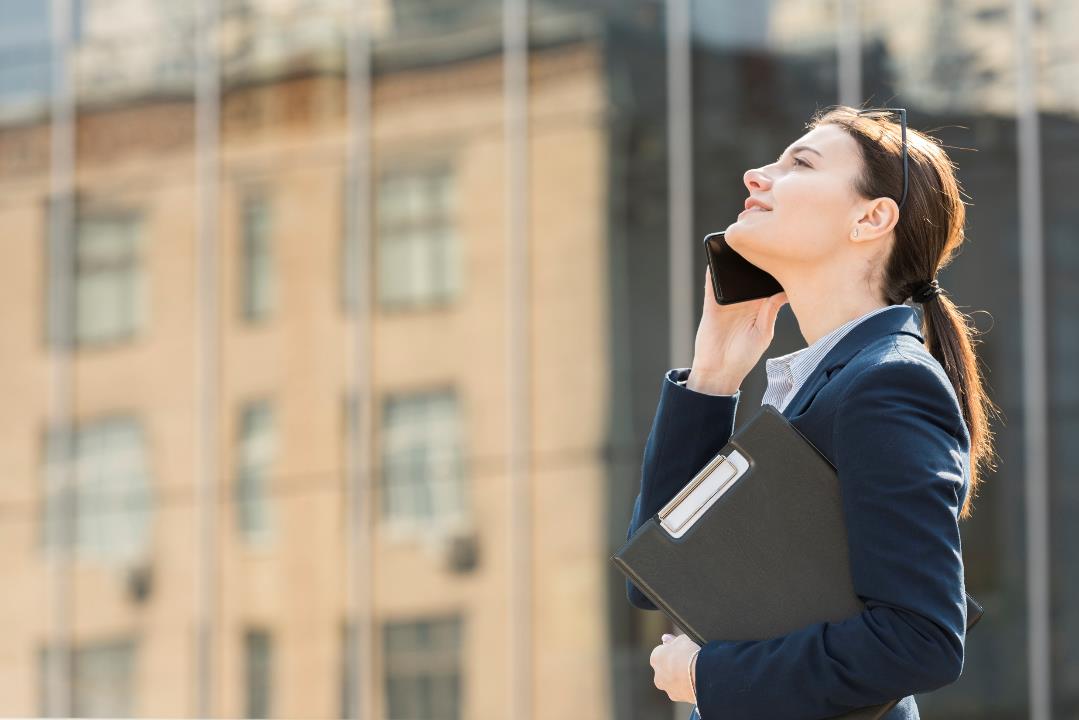 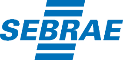 PESQUISA DE SATISFAÇAO E IMPACTO
Programa Negócio a Negócio
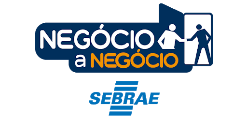 Janeiro de 2020
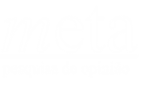 Pesquisa de satisfação e impacto Negócio a Negócio
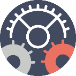 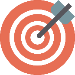 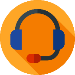 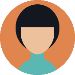 Amostra

Foram realizadas 3.634 entrevistas, das quais 3.147 com clientes atendidos pelo programa Negócio a Negócio (Elos/Sebrae com Você/ Sebrae na sua Empresa) em 2019, 116 com clientes atendidos em anos anteriores e 371 com empresários nunca atendidos pelos SEBRAE ou que não lembram de terem sido atendidos.
Coleta de dados

A coleta de dados foi realizada através de entrevistas por telefone (C.A.T.I.), entre os dias 03 a 13 de fevereiro de 2020.
Erro amostral

O erro amostral máximo é de 1,75% para resultados gerais de atendidos em 2019. O intervalo de confiança é de 95%.
Objetivo

Avaliar o atendimento aos clientes do programa Negócio a Negócio (Elos/Sebrae com Você/ Sebrae na sua Empresa), procurando identificar seu nível de satisfação, aplicabilidade e principais resultados obtidos junto aos clientes atendidos em 2019.
DISTRIBUIÇÃO DA AMOSTRA
Pesquisa Negócio a Negócio
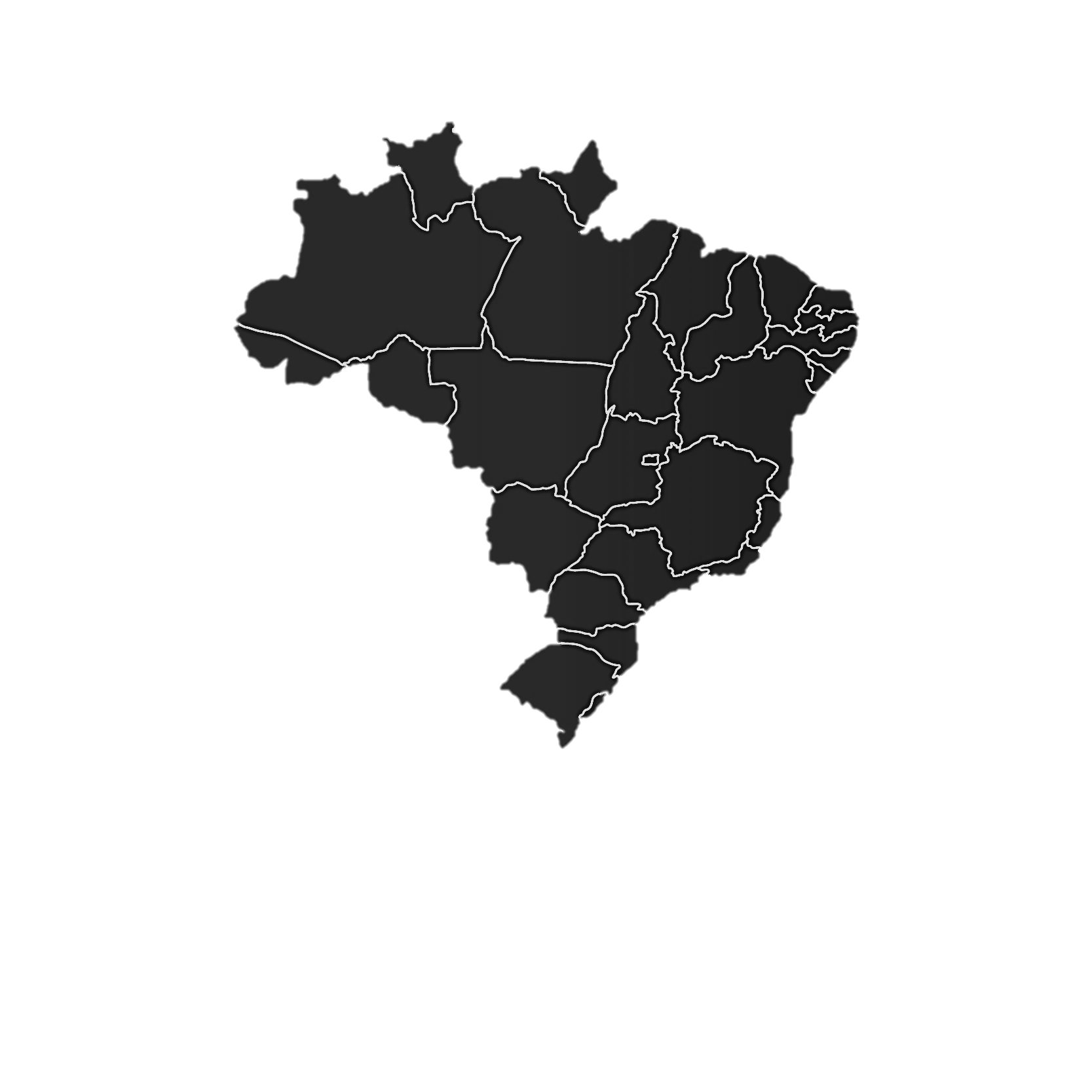 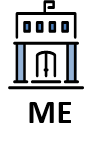 2.126
ENTREVISTAS
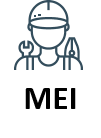 192
191
193
195
196
197
194
117
185
195
193
198
1.508
ENTREVISTAS
193
200
198
196
201
200
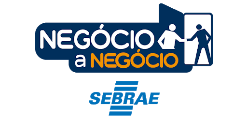 200
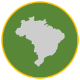 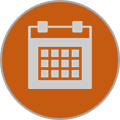 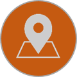 RECEBEU AGENTE DE ORIENTAÇÃO DO NEGÓCIO A NEGÓCIO NA EMPRESA?
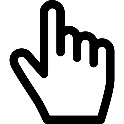 UF
NACIONAL
HISTÓRICO
FFFF
Quase 90% dos entrevistados foram atendidos pelo Programa Negócio a Negócio em 2019.
BLOCO B
BLOCO C
BLOCO A
F1. Consta nos nossos registros que o(a) Sr(a)/sua empresa foi atendido(a) pelo Sebrae com o Programa Negócio a Negócio (Elos/Sebrae com Você/ Sebrae na sua Empresa) em 2019. O(A) sr(a) se recorda de ter recebido um agente de orientação do Sebrae em sua empresa?
BASE: 3.634
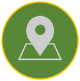 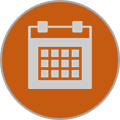 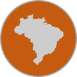 RECEBEU AGENTE DE ORIENTAÇÃO DO NEGÓCIO A NEGÓCIO NA EMPRESA?
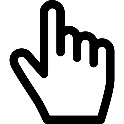 UF
NACIONAL
HISTÓRICO
F1. Consta nos nossos registros que o(a) Sr(a)/sua empresa foi atendido(a) pelo Sebrae com o Programa Negócio a Negócio (Elos/Sebrae com Você/ Sebrae na sua Empresa) em 2019. O(A) sr(a) se recorda de ter recebido um agente de orientação do Sebrae em sua empresa?
BASE: 3.634
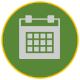 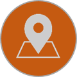 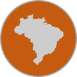 RECEBEU AGENTE DE ORIENTAÇÃO DO NEGÓCIO A NEGÓCIO NA EMPRESA?
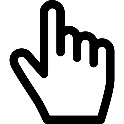 UF
NACIONAL
HISTÓRICO
Recebeu um agente de orientação na empresa no ano de referência
Nunca foi atendido pelo SEBRAE
Não lembra de ter sido atendido
Não foi atendido no ano de referência, mas foi atendido em anos anteriores
F1. Consta nos nossos registros que o(a) Sr(a)/sua empresa foi atendido(a) pelo Sebrae com o Programa Negócio a Negócio (Elos/Sebrae com Você/ Sebrae na sua Empresa) em 2019. O(A) sr(a) se recorda de ter recebido um agente de orientação do Sebrae em sua empresa?
BASE: 3.634
Pesquisa de satisfação e impacto Negócio a Negócio
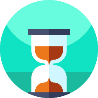 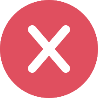 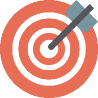 BLOCO B

ATENDIDOS EM ANOS ANTERIORES
BLOCO A

ATENDIDOS PELO NEGÓCIO A NEGÓCIO EM 2019
BLOCO C

NUNCA ATENDIDOS OU NÃO LEMBRAM DE TEREM SIDO ATENDIDOS
IR
IR
IR
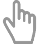 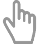 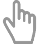 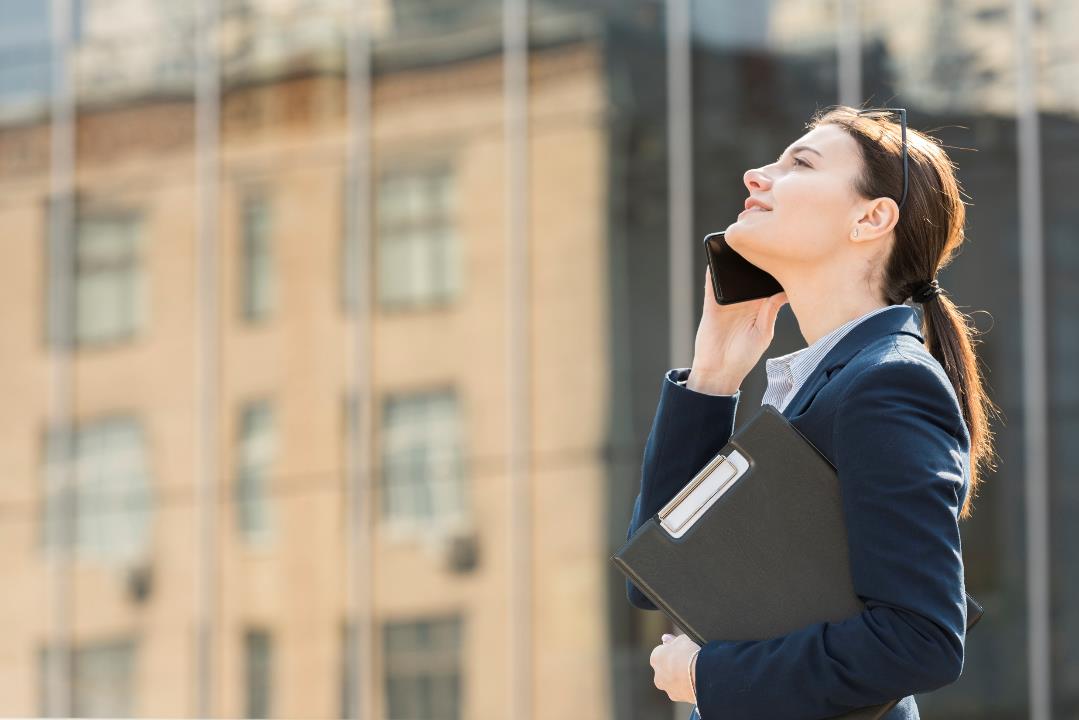 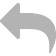 PESQUISA DE SATISFAÇAO E IMPACTO
Empresários que participaram do Programa em 2019
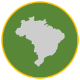 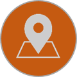 UTILIZOU O CADERNO DE 
FERRAMENTAS?
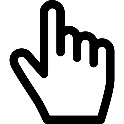 UF
NACIONAL
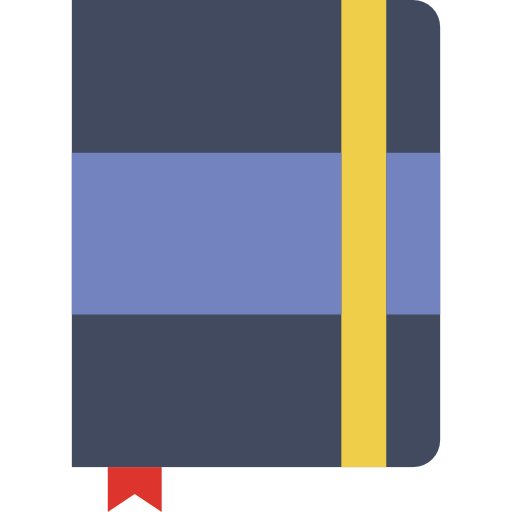 A grande maioria dos entrevistados – 88,1% - recebeu o caderno de ferramentas. 

Porém apenas 42,2% afiram que utilizaram as planilhas e ferramentas de gestão do Caderno de Ferramentas.
Q1. Durante a visita foi entregue um Caderno de Ferramentas com algumas planilhas/ ferramentas de gestão. O(a) Senhor(a) utilizou as planilhas/ferramentas de gestão?
BASE: 3.147
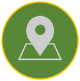 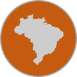 UTILIZOU O CADERNO DE 
FERRAMENTAS? (% de entrevistados que utilizaram as planilhas/ferramentas de gestão)
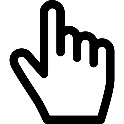 UF
NACIONAL
Q1. Durante a visita foi entregue um Caderno de Ferramentas com algumas planilhas/ ferramentas de gestão. O(a) Senhor(a) utilizou as planilhas/ferramentas de gestão?
BASE: 3.147
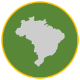 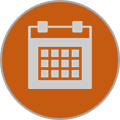 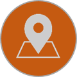 SATISFAÇÃO COM O CONTEÚDO 
DO CADERNO DE FERRAMENTAS
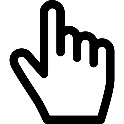 UF
NACIONAL
HISTÓRICO
NOTA MÉDIA
9,0
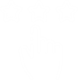 Mais de metade dos entrevistados atribuíram nota máxima à sua satisfação com o conteúdo do Caderno de Ferramentas. 

Notas altas (9 e 10) somam 2/3 dos entrevistados.
Notas altas
66,6%
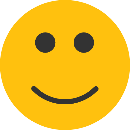 Notas médias
29,3%
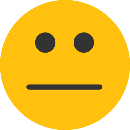 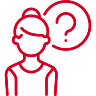 Qual o motivo da insatisfação?
Notas baixas
4,2%
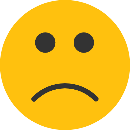 Ver
Q2. Em relação à satisfação com o conteúdo do Caderno de Ferramentas, dê uma nota de 0 a 10, sendo 0 “péssimo” e 10 “excelente”.
BASE: 2.827| NS: 126
MOTIVOS PARA NÃO ESTAR SATISFEITO 
COM O CADERNO DE FERRAMENTAS
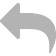 Q2.1. O que fez com que o(a) Sr (a) não ficasse satisfeito? (respondido por quem atribuiu notas entre 0 e 6 para a satisfação com o Caderno de Ferramentas)
BASE: 81
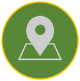 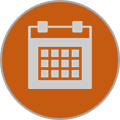 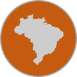 SATISFAÇÃO COM O CONTEÚDO 
DO CADERNO DE FERRAMENTAS – nota média
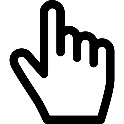 UF
NACIONAL
HISTÓRICO
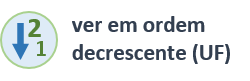 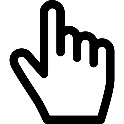 Q2. Em relação à satisfação com o conteúdo do Caderno de Ferramentas, dê uma nota de 0 a 10, sendo 0 “péssimo” e 10 “excelente”.
BASE: 2.827| NS: 126
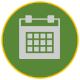 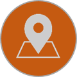 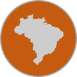 SATISFAÇÃO COM O CONTEÚDO 
DO CADERNO DE FERRAMENTAS – nota média
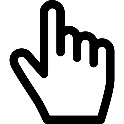 UF
NACIONAL
HISTÓRICO
Q2. Em relação à satisfação com o conteúdo do Caderno de Ferramentas, dê uma nota de 0 a 10, sendo 0 “péssimo” e 10 “excelente”.
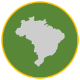 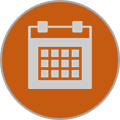 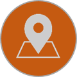 APLICABILIDADE DAS ORIENTAÇÕES 
DO AGENTE DO NEGÓCIO A NEGÓCIO
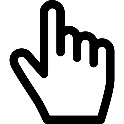 UF
NACIONAL
HISTÓRICO
NOTA MÉDIA
7,1
A nota média para a aplicabilidade das orientações do agente do Negócio a Negócio foi de 7,1 em uma escala de 0 a 10. 

Cerca de 1/3 dos entrevistados avaliaram este item com notas altas.
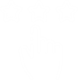 Notas altas
33,2%
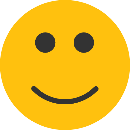 Notas médias
36,7%
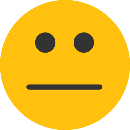 Notas baixas
30,1%
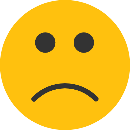 Q3. 0 Sr. conseguiu pôr em prática no dia-a-dia do seu negócio o que aprendeu nessa orientação do Agente? Dê uma nota de 0 a 10.
BASE: 3.082|NS: 65
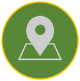 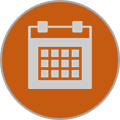 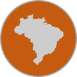 APLICABILIDADE DAS ORIENTAÇÕES 
DO AGENTE DO NEGÓCIO A NEGÓCIO – nota média
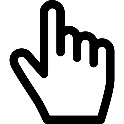 UF
NACIONAL
HISTÓRICO
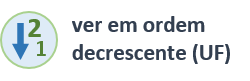 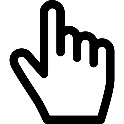 Q3. 0 Sr. conseguiu pôr em prática no dia-a-dia do seu negócio o que aprendeu nessa orientação do Agente? Dê uma nota de 0 a 10.
BASE: 3.082|NS: 65
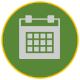 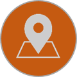 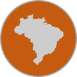 APLICABILIDADE DAS ORIENTAÇÕES 
DO AGENTE DO NEGÓCIO A NEGÓCIO – nota média
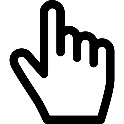 UF
NACIONAL
HISTÓRICO
Entre os atendidos em 2019, a nota média para a aplicabilidade das orientações do Agente registrou crescimento expressivo em relação às edições anteriores da pesquisa.
Q3. 0 Sr. conseguiu pôr em prática no dia-a-dia do seu negócio o que aprendeu nessa orientação do Agente? Dê uma nota de 0 a 10.
PRIMEIRA MUDANÇA 
APÓS A VISITA DO AGENTE
Q4. Depois da visita do Agente, qual foi a primeira mudança que o(a) sr.(a) realizou na sua empresa [aberta].
BASE: 3.147
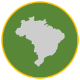 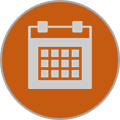 MUDANÇAS NA EMPRESA
APÓS O DIAGNÓSTICO DO PROGRAMA
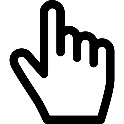 NACIONAL
HISTÓRICO
A grande maioria dos entrevistados – 96,1% – realizou pelo menos uma mudança na sua empresa em razão do diagnóstico apresentado ao final do Programa.
Não teve mudança: 3,9%
Q5. Considerando as ferramentas implementadas, indique as mudanças na sua empresa motivadas pelas sugestões apresentadas no diagnóstico.
BASE: 2.360
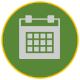 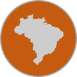 MUDANÇAS NA EMPRESA
APÓS O DIAGNÓSTICO DO PROGRAMA
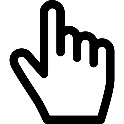 HISTÓRICO
NACIONAL
Q5. Considerando as ferramentas implementadas, indique as mudanças na sua empresa motivadas pelas sugestões apresentadas no diagnóstico.
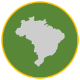 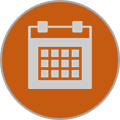 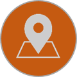 MUDANÇA NO LUCRO DA EMPRESA
EM 2019
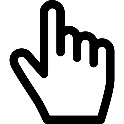 UF
NACIONAL
HISTÓRICO
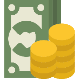 45% dos entrevistados reportaram que o lucro da empresa aumentou após participar do Programa.
% de aumento
% de redução
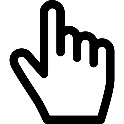 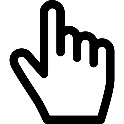 Q6. O que aconteceu com o lucro da sua empresa em 2019?| Q6.1. Qual o percentual desse aumento?
BASE: 3.147
% DE AUMENTO 
NO LUCRO DA EMPRESA
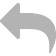 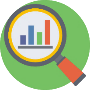 Se o lucro da empresa aumentou em 2019, qual foi o percentual deste aumento?
Média ponderada de aumento: 22,5%
Q6.1. Qual o percentual desse aumento?
BASE: 1.565
% DE DIMINUIÇÃO 
NO LUCRO DA EMPRESA
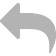 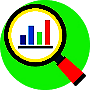 Se o lucro da empresa diminuiu em 2019, qual foi o percentual desta redução?
Q6.2. Qual o percentual desse aumento?
BASE: 300
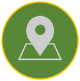 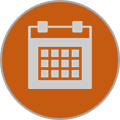 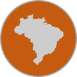 MUDANÇA NO LUCRO DA EMPRESA
EM 2019
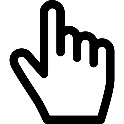 UF
NACIONAL
HISTÓRICO
Q6. O que aconteceu com o lucro da sua empresa em 2019?
BASE: 3.147
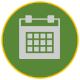 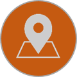 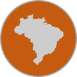 MUDANÇA NO LUCRO DA EMPRESA
EM 2019
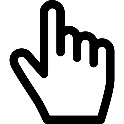 UF
NACIONAL
HISTÓRICO
Q6. O que aconteceu com o lucro da sua empresa em 2019?
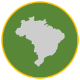 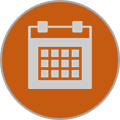 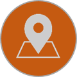 CONTRIBUIÇÃO DO NEGÓCIO A NEGÓCIO
PARA OS RESULTADOS DO LUCRO EM 2019
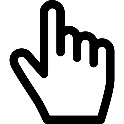 UF
NACIONAL
HISTÓRICO
EMPRESAS CUJO LUCRO AUMENTOU
EMPRESAS CUJO LUCRO FICOU IGUAL
EMPRESAS CUJO LUCRO DIMINUIU
Média: 7,8
Média: 6,8
Média: 5,3
Q7. O(a) Sr.(a) acha que a orientação e as ferramentas oferecidas pelo Agente contribuíram para esse aumento? Dê uma nota de 0 a 10.
BASE: 3.074| NS: 73
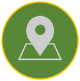 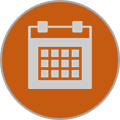 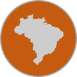 CONTRIBUIÇÃO DO NEGÓCIO A NEGÓCIO
PARA OS RESULTADOS DO LUCRO EM 2019 – nota média
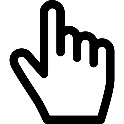 UF
NACIONAL
HISTÓRICO
EMPRESAS CUJO LUCRO AUMENTOU
EMPRESAS CUJO LUCRO FICOU IGUAL
EMPRESAS CUJO LUCRO DIMINUIU
Q7. O(a) Sr.(a) acha que a orientação e as ferramentas oferecidas pelo Agente contribuíram para esse aumento? Dê uma nota de 0 a 10.
BASE: 3.074| NS: 73
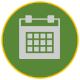 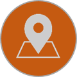 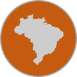 CONTRIBUIÇÃO DO NEGÓCIO A NEGÓCIO
PARA O AUMENTO DO LUCRO – nota média
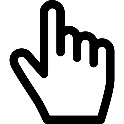 UF
NACIONAL
HISTÓRICO
Observa-se uma diminuição na nota média da contribuição do SEBRAE para o aumento do lucro das empresas.
OBS: O histórico refere-se apenas àquelas empresas que reportaram ter aumentado o lucro no ano de referência da pesquisa, dado que nas edições anteriores esta questão foi aplicada somente a este perfil.
Q7. O(a) Sr.(a) acha que a orientação e as ferramentas oferecidas pelo Agente contribuíram para esse aumento? Dê uma nota de 0 a 10.
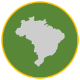 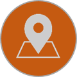 DISPOSIÇÃO PARA PAGAR
PELA VISITA DE UM AGENTE DO SEBRAE
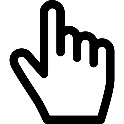 UF
NACIONAL
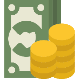 Um em cada três entrevistados se mostrou disposto a pagar pela visita de um agente do SEBRAE.
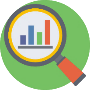 Se sim, qual o valor que estaria disposto a pagar?
BASE: 3.147
BASE: 1.327
Q8. O Sr. estaria disposto a pagar pela visita do agente de orientação do SEBRAE? | Q8.1. Se sim, qual o valor médio que você estaria disposto a pagar?
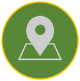 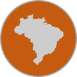 DISPOSIÇÃO PARA PAGAR
PELA VISITA DE UM AGENTE DO SEBRAE - % de respostas “sim”
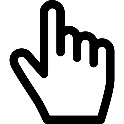 UF
NACIONAL
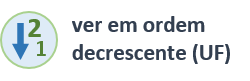 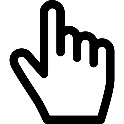 Q8. O(a) Sr.(a) acha que a orientação e as ferramentas oferecidas pelo Agente contribuíram para esse aumento? Dê uma nota de 0 a 10.
BASE: 3.147
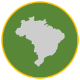 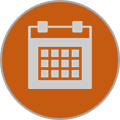 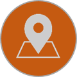 INTERESSE EM OUTROS SERVIÇOS
DO SEBRAE
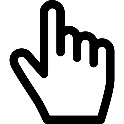 UF
NACIONAL
HISTÓRICO
Q9. A partir da visita do Agente, quais grupos de atendimento do SEBRAE abaixo desperta seu interesse?
BASE: 3.147
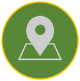 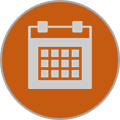 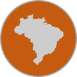 INTERESSE EM OUTROS SERVIÇOS
DO SEBRAE
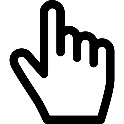 UF
NACIONAL
HISTÓRICO
Q9. A partir da visita do Agente, quais grupos de atendimento do SEBRAE abaixo desperta seu interesse?
BASE: 3.147
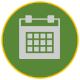 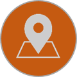 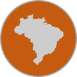 INTERESSE EM OUTROS SERVIÇOS
DO SEBRAE
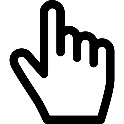 UF
NACIONAL
HISTÓRICO
Q9. A partir da visita do Agente, quais grupos de atendimento do SEBRAE abaixo desperta seu interesse?
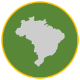 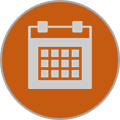 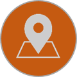 MEIO PELO QUAL BUSCA INFORMAÇÕES
SOBRE PRODUTOS/SERVIÇOS DO SEBRAE
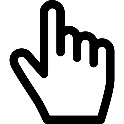 UF
NACIONAL
HISTÓRICO
O site do SEBRAE é a alternativa mobilizada mais frequentemente quando os entrevistados buscam informações sobre produtos e serviços da instituição.
Q10. Quando quer ter alguma informação sobre produtos e serviços do SEBRAE, qual o meio que você utiliza?
BASE: 3.147
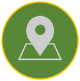 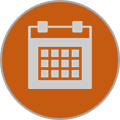 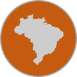 MEIO PELO QUAL BUSCA INFORMAÇÕES
SOBRE PRODUTOS/SERVIÇOS DO SEBRAE
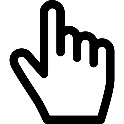 UF
NACIONAL
HISTÓRICO
Q10. Quando quer ter alguma informação sobre produtos e serviços do SEBRAE, qual o meio que você utiliza?
BASE: 3.147
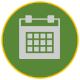 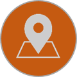 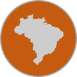 MEIO PELO QUAL BUSCA INFORMAÇÕES
SOBRE PRODUTOS/SERVIÇOS DO SEBRAE
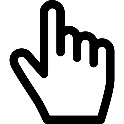 UF
NACIONAL
HISTÓRICO
Q10. Quando quer ter alguma informação sobre produtos e serviços do SEBRAE, qual o meio que você utiliza?
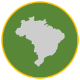 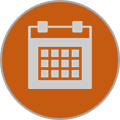 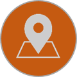 RECOMENDAÇÃO DA VISITA DO SEBRAE
PARA OUTROS EMPRESÁRIOS
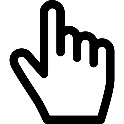 UF
NACIONAL
HISTÓRICO
NPS
74,6
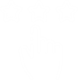 O NPS do Negócio a Negócio alcançou o índice de 74,6.

Cerca de 4 em cada 5 entrevistados atribuíram notas altas para a probabilidade de recomendar a visita do SEBRAE para outros empresários.
Notas altas
80,6%
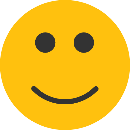 Notas médias
13,4%
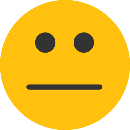 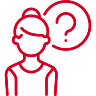 Por qual motivo atribuiu tal nota?
Notas baixas
6,0%
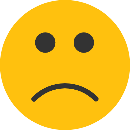 Ver
Q11. O Sr.(a) recomendaria a visita do SEBRAE para outros empresários? Dê um nota de 0 a 10.
BASE: 3.133| NS: 14
MOTIVOS PARA ATRIBUIR NOTAS BAIXAS
PARA A RECOMENDAÇÃO DO SEBRAE
Q12 Por qual motivo atribuiu esta nota? (Apenas quem atribuiu notas entre 0 e 6)
BASE: 122
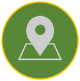 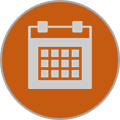 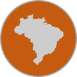 RECOMENDAÇÃO DA VISITA DO SEBRAE
PARA OUTROS EMPRESÁRIOS – NPS
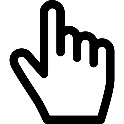 UF
NACIONAL
HISTÓRICO
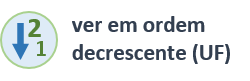 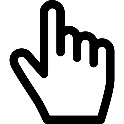 Q11. O Sr.(a) recomendaria a visita do SEBRAE para outros empresários? Dê um nota de 0 a 10.
BASE: 3.133| NS: 14
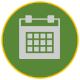 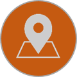 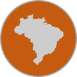 RECOMENDAÇÃO DA VISITA DO SEBRAE
PARA OUTROS EMPRESÁRIOS – NPS
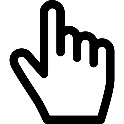 UF
NACIONAL
HISTÓRICO
O índice de recomendação do SEBRAE apresentou, na atual edição da pesquisa, o resultado mais baixo da série histórica: 74,6.
Q11. O Sr.(a) recomendaria a visita do SEBRAE para outros empresários? Dê um nota de 0 a 10.
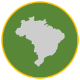 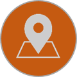 FERRAMENTAS UTILIZADAS
NA EMPRESA
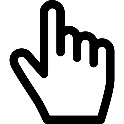 UF
NACIONAL
13  Você usa na sua empresa alguma das ferramentas abaixo?
BASE: 3.147
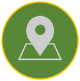 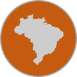 FERRAMENTAS UTILIZADAS
NA EMPRESA
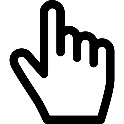 UF
NACIONAL
13  Você usa na sua empresa alguma das ferramentas abaixo?
BASE: 3.147
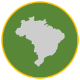 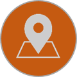 PRESENÇA DIGITAL NA
EMPRESA
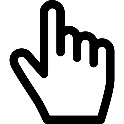 UF
NACIONAL
Quase 90% das empresas usam WhatsApp para interagir com clientes.

Já cerca de 02 em cada 03 empresas possuem uma fanpage no Facebook.
14  Sobre presença digital na sua empresa:
BASE: 3.147
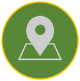 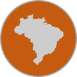 PRESENÇA DIGITAL NA
EMPRESA
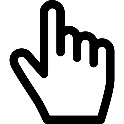 UF
NACIONAL
14  Sobre presença digital na sua empresa:
BASE: 3.147
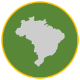 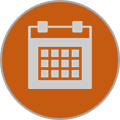 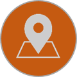 INTERESSE NO RETORNO DO AGENTE
DO SEBRAE
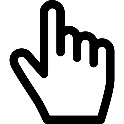 UF
NACIONAL
HISTÓRICO
41% dos entrevistados desejam que o agente retorne à empresa para fazer acompanhamento do projeto Negócio a Negócio.

Percentual semelhante - 41,7% - gostaria que o agente retornasse para aplicar outro projeto do SEBRAE  na empresa.
15  O(a) Sr (a) gostaria que um Agente do SEBRAE retornasse à sua empresa?
BASE: 3.147
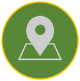 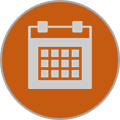 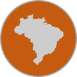 INTERESSE NO RETORNO DO AGENTE
DO SEBRAE
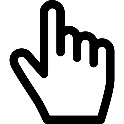 UF
NACIONAL
HISTÓRICO
15  O(a) Sr (a) gostaria que um Agente do SEBRAE retornasse à sua empresa?
BASE: 3.147
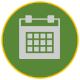 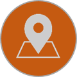 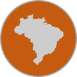 INTERESSE NO RETORNO DO AGENTE
DO SEBRAE
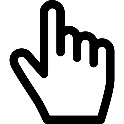 UF
NACIONAL
HISTÓRICO
15  O(a) Sr (a) gostaria que um Agente do SEBRAE retornasse à sua empresa?
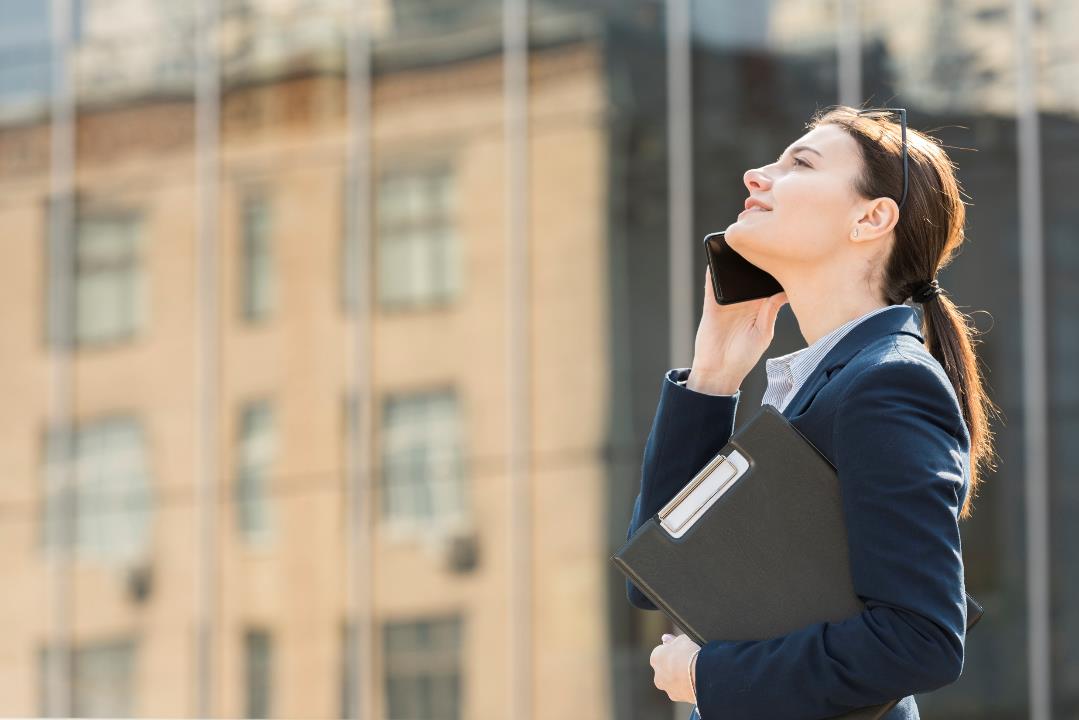 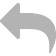 PESQUISA DE SATISFAÇAO E IMPACTO
Empresários que participaram do Programa em anos anteriores
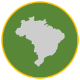 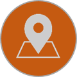 ANO EM QUE TEVE CONTATO 
PELA ULTIMA VEZ COM O SEBRAE
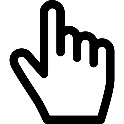 UF
NACIONAL
Q16. Em que ano o(a) Sr (a) teve contato pela última vez com o Sebrae?
BASE: 116
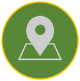 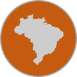 ANO EM QUE TEVE CONTATO 
PELA ULTIMA VEZ COM O SEBRAE
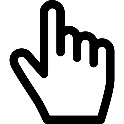 UF
NACIONAL
Q16. Em que ano o(a) Sr (a) teve contato pela última vez com o Sebrae?
BASE: 116
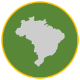 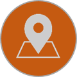 INTERESSE NO RETORNO DO AGENTE
DO SEBRAE
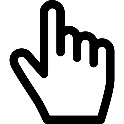 UF
NACIONAL
Autoriza passar seu contato para o SEBRAE?
Q17. O Sr.(a) gostaria que um agente do SEBRAE retornasse à sua empresa? | 18  O(A) Sr (a) autoriza passar apenas o seu contato para o Sebrae?
BASE: 116
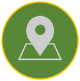 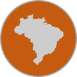 INTERESSE NO RETORNO DO AGENTE
DO SEBRAE
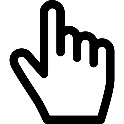 UF
NACIONAL
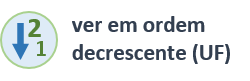 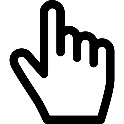 Q17. O Sr.(a) gostaria que um agente do SEBRAE retornasse à sua empresa?
BASE: 116
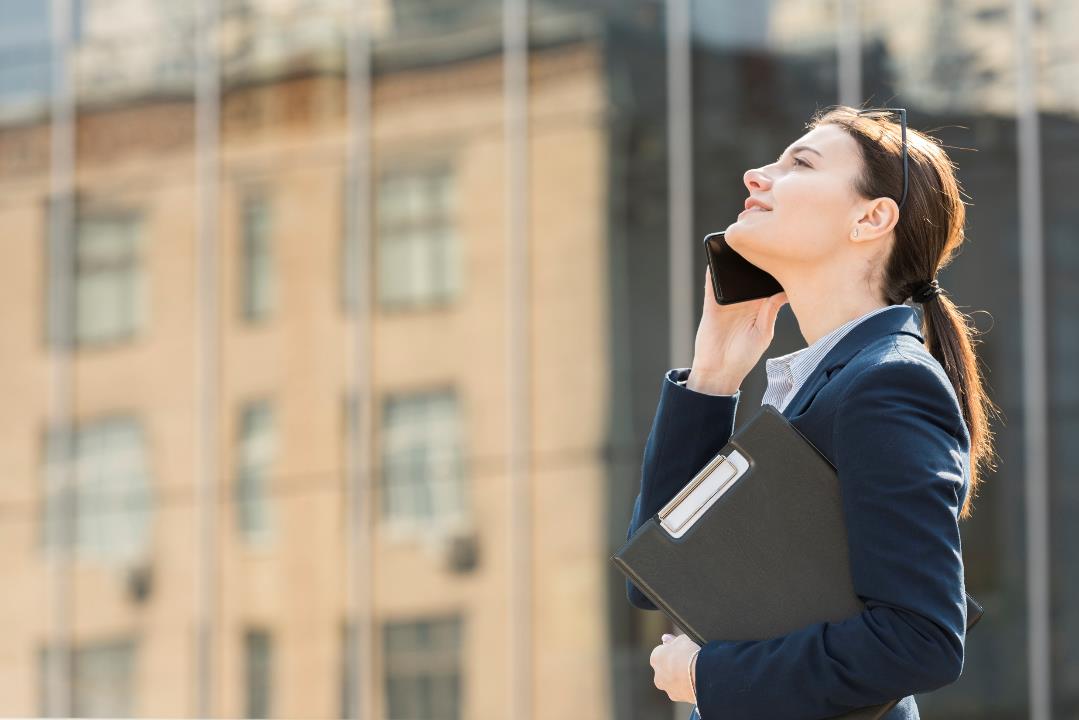 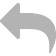 PESQUISA DE SATISFAÇAO E IMPACTO
Empresários que nunca participaram, ou não lembram ter participado do Programa
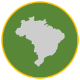 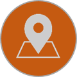 PROCUROU O SEBRAE
EM 2019
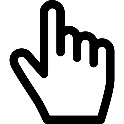 UF
NACIONAL
Q19.  O(A) Sr (a) procurou o Sebrae em 2019?
BASE: 371
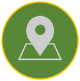 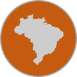 PROCUROU O SEBRAE
EM 2018
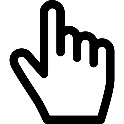 UF
NACIONAL
Q19.  O(A) Sr (a) procurou o Sebrae em 2018?
BASE: 371
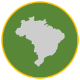 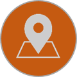 ALGUÉM DO SEBRAE ESTEVE EM SUA 
EMPRESA EM 2019
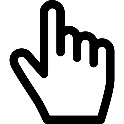 UF
NACIONAL
Q20.  Alguém a serviço do Sebrae esteve em sua empresa em 2019?
BASE: 371
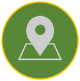 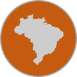 ALGUÉM DO SEBRAE ESTEVE EM SUA 
EMPRESA EM 2019 - % de respostas “SIM”
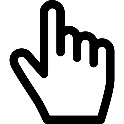 UF
NACIONAL
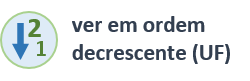 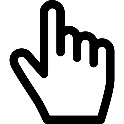 Q20.  Alguém a serviço do Sebrae esteve em sua empresa em 2019?
BASE: 371
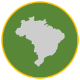 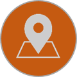 INTERESSE NA VISITA DO AGENTE
DO SEBRAE EM SUA EMPRESA
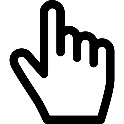 UF
NACIONAL
Autoriza passar seu contato para o SEBRAE?
Q21. O Sr.(a) gostaria que um agente do SEBRAE fosse à sua empresa? | Q22.  O(A) Sr (a) autoriza passar apenas o seu contato para o Sebrae?
BASE: 371
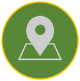 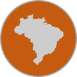 INTERESSE NA VISITA DO AGENTE
DO SEBRAE EM SUA EMPRESA
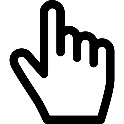 UF
NACIONAL
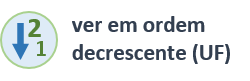 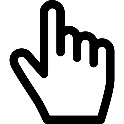 Q21. O Sr.(a) gostaria que um agente do SEBRAE fosse à sua empresa?
BASE: 371
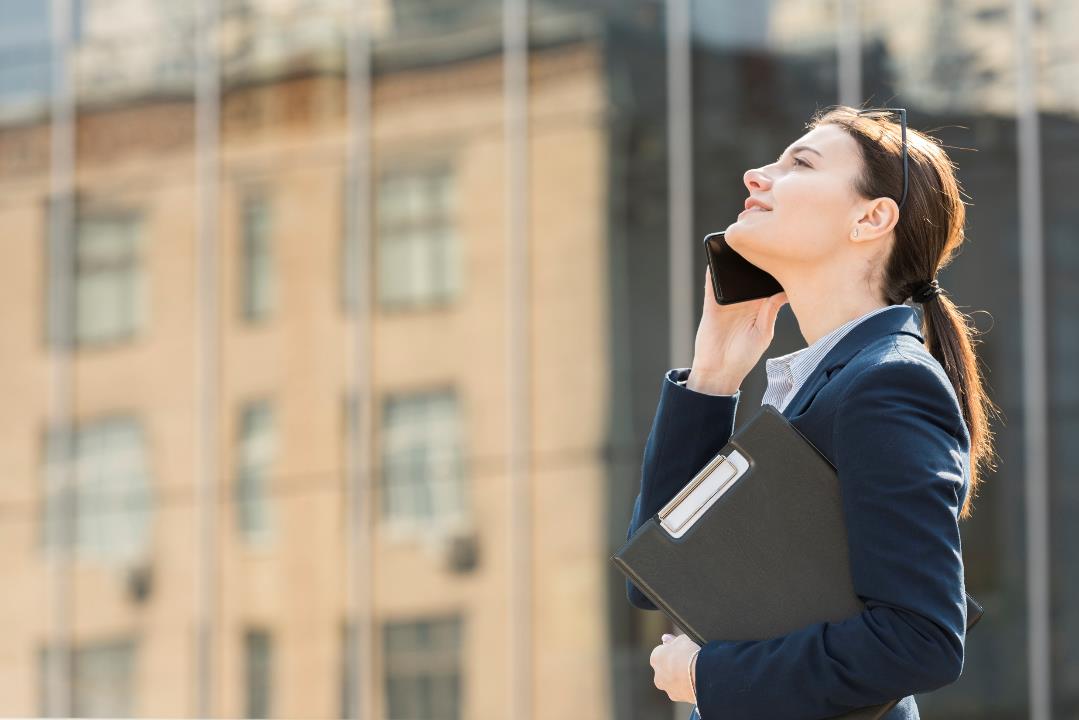 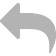 PESQUISA DE SATISFAÇAO E IMPACTO
CONSIDERAÇÕES FINAIS
CONSIDERAÇÕES FINAIS
Dentre os empresários atendidos pelo Programa Negócio a Negócio (Elos/Sebrae com Você/ Sebrae na sua Empresa) em 2019, cerca de 88% receberam o Caderno de Ferramentas com planilhas e ferramentas de gestão. No entanto, apenas 42,2% utilizou as planilhas e ferramentas no dia-a-dia do seu negócio.
1
2
Os empresários mostraram-se satisfeitos com o conteúdo Caderno de Ferramentas: a nota média atribuída a este aspecto da avaliação foi de 9,0. Cerca de 67% dos empresários atribuíram notas altas à sua satisfação com o Caderno de Ferramentas.
A aplicabilidade das orientações fornecidas pelo Agente alcançou um média de 7,1. Um em cada três entrevistados atribuíram notas altas ao item. Em relação à serie histórica, o índice de aplicabilidade das orientações do Agente alcançou sua média mais alta.
3
A organização geral da empresa, bem como a gestão financeira do negócio foram algumas das mudanças mais citadas quando perguntou-se aos empresários quais as alterações realizadas na empresa a partir das sugestões do Agente de Orientação. Mudanças no atendimento aos clientes também foram implementadas por grande parcela dos entrevistados.
4
CONSIDERAÇÕES FINAIS
45% dos empresários afirmam que o lucro da empresa aumentou após a participação no Programa. Dentre as empresas que tiveram aumento de lucro, cerca de 50% obtiveram aumento de lucro de até 20% em 2019.
5
6
A nota média para a contribuição das orientações e ferramentas fornecidas pelo Agente do SEBRAE no aumento de lucro das empresas em 2019 foi de 7,8 em uma escala de 0 a 10.
7
Cerca de 1/3 dos entrevistados se mostraram dispostos a pagar pela visita de um Agente de orientação do SEBRAE na sua empresa.
Palestras e vídeos disponibilizados na internet, e artigos disponibilizados na internet são os grupos de atendimento do SEBRAE que mais despertam o interesse dos empresários pesquisados. Embora cursos e consultorias presenciais também tenham alcançado percentual semelhante de citação, é a primeira vez na série histórica que serviços virtuais (disponibilizados via internet) superam os serviços presenciais em termos de preferência dos entrevistados.
8
CONSIDERAÇÕES FINAIS
9
Quando os entrevistados precisam de alguma informação sobre produtos e serviços do SEBRAE, preferem buscar informações no site do SEBRAE (54,5.
10
O NPS de recomendação da visita do SEBRAE para outros empresários alcançou 74,6. Mais de 80% dos entrevistados atribuíram notas altas para sua predisposição a recomendar o SEBRAE.
11
Cerca de 60% dos entrevistados utilizam plataformas na internet para buscar fornecedores. Em termos de presença digital da empresa no mercado, a grande maioria – 89% – utiliza WhatsApp, enquanto cerca de 2/3 possuem fanpage da empresa no Facebook.
12
Grande parte dos empresários atendidos em 2019 gostaria que um agente do SEBRAE retornasse para fazer o acompanhamento do Negócio a Negócio (41%). Outros 42% gostariam que o Agente retornasse para realizar outro projeto do SEBRAE.
Dentre os empresários atendidos em anos anteriores, 54% gostariam que o Agente retornasse à sua empresa. Já entre aqueles que nunca foram atendidos pelo SEBRAE, 44% gostariam que um Agente fosse até sua empresa.
13
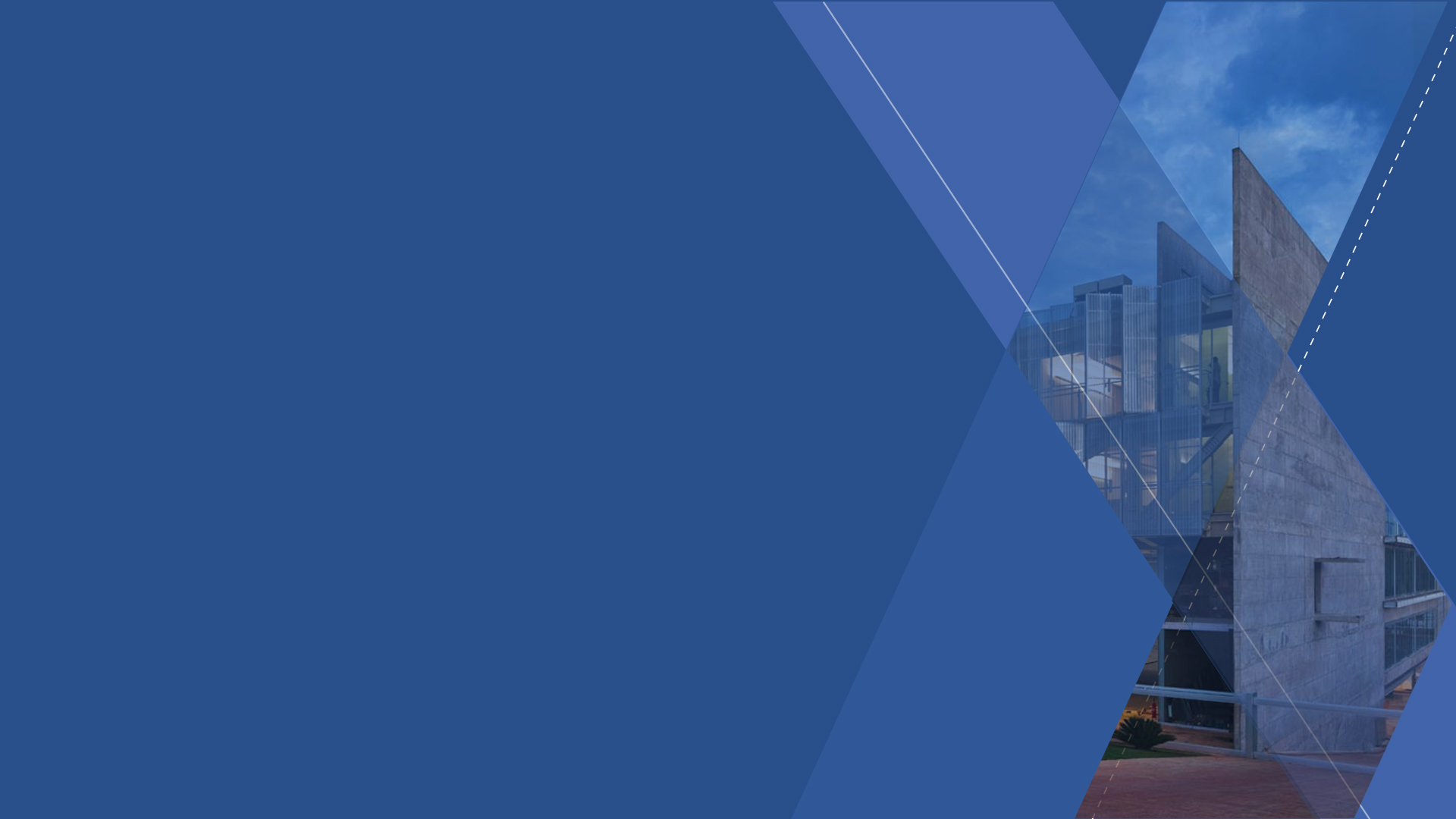 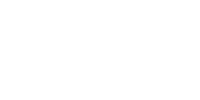 Equipe UGE
Dênis Pedro Nunes

Equipe da Unidade de Relacionamento com Cliente
Carolina de Almeida Baptista Moraes 
Graziele Junia Pereira Vilela
Rodrigo Scherer Palacio
A pesquisa de satisfação e impacto do Negócio a Negócio é produto da Unidade de Gestão Estratégica do Sebrae Nacional, em conjunto com a Unidade de Relacionamento com Cliente.
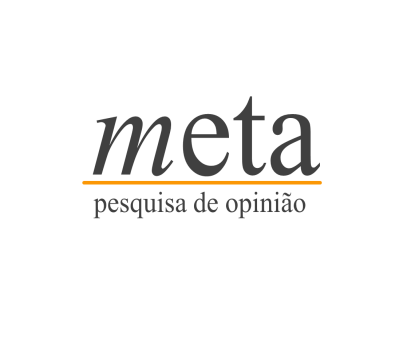